Японский капкан
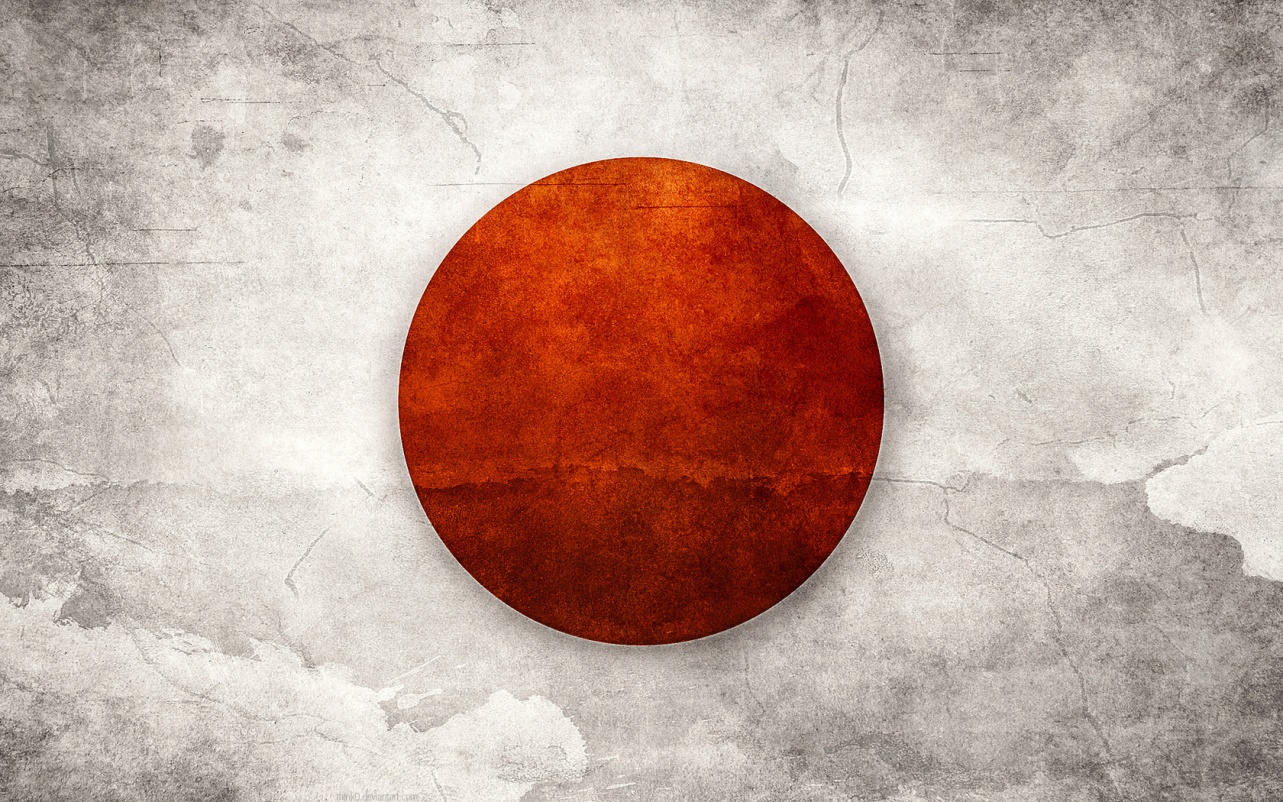 п.толмачев, д.э.н., профессор
Предыстория
Период 1953 – 1973 гг. ознаменовался рекордным ростом японской экономики.Ни одно государство, даже Советский Союз в годы пятилеток, не добивалось таких поразительных результатов, как Япония. Действительно, сельскохозяйственная страна за 20 лет стала крупнейшим в мире экспортером стали, автомобилей и розничных высокотехнологичных товаров. Вторая по величине в мире японская экономика росла в среднем на 9% в год в 1960-х.
Но уже после 1973 года рост ВВП резко сократился и составлял всего 2–3%.
           В конце 1980 — начале 1990 гг. США критиковали Японию как "недобросовестного продавца" в связи со стремительным ростом экспорта промышленных товаров.
           США выдвинули жесткие и, судя по всему, вероятные угрозы ограничить импорт Японии и добились успеха, подтолкнув Японию к укреплению иены, что стало причиной резкого замедления роста экономики
Японская ловушка (капкан)- заметный спад экономического роста.
Темп Роста ВВП
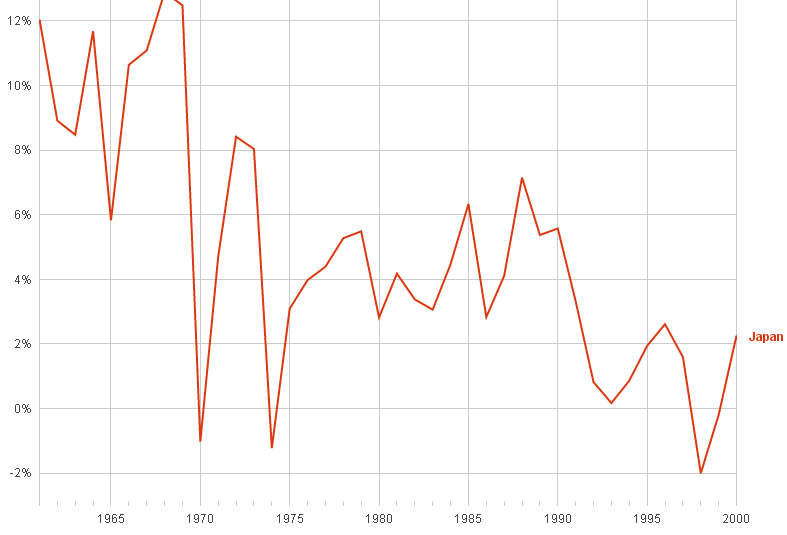 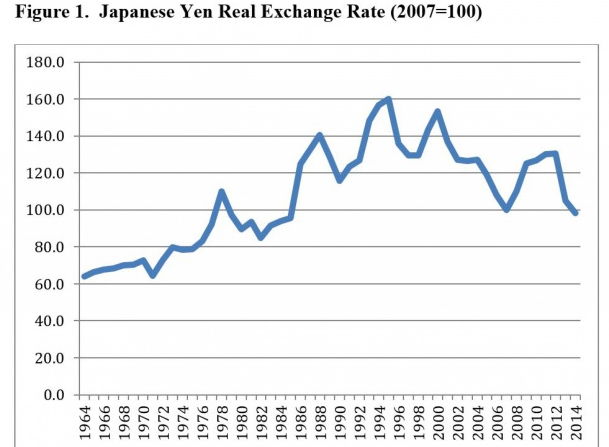 На рисунке  показана фактическая (с учетом инфляции) стоимость иены за период с 1964 г. (когда иена стала конвертируемой валютой для расчетов по текущим операциям) по сегодняшний день. Рост индекса является признаком повышения реальной стоимости. Это означает, что после корректировок в связи с относительным изменением уровня цен иена стала дороже по отношению к другим валютам.
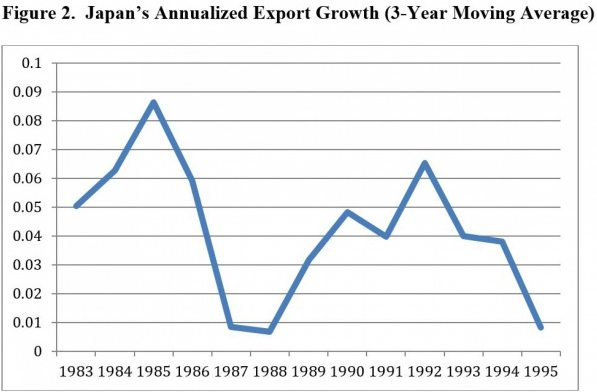 Курс иены значительно вырос на фоне совместных валютных интервенции нескольких стран, фактически японская валюта подорожала на 50% в период с 1984 по 1988 гг. В свою очередь это спровоцировало заметный спад темпов роста экспорта Японии, что показано на рисунке .
Причины образования финансового пузыря
эйфория относительно перспектив экономики и монетарное ослабление, проведенное Банком Японии;
большие сбережения; 
агрессивная спекуляции на фондовом рынке и рынке недвижимости;
доступный кредит, привел к ситуации, когда деньги занимаются в Японии по низким ставкам, инвестируются в более прибыльные активы за рубежом, а затем заём погашается со значительной прибылью
рост курса йены
Экономический пузырь в Японии с 1986 по 1991 год, характеризовавшийся многократным ростом цен на рынке недвижимости и фондовом рынке. Сдувание пузыря продолжалось более десяти лет, фондовый рынок достиг дна в 2003 году, но впоследствии опустился до нового минимума в 2009 году в результате мирового финансового кризиса. Следствием сдувания пузыря стал продолжительный период экономической стагнации, называемый  «потерянным десятилетием».
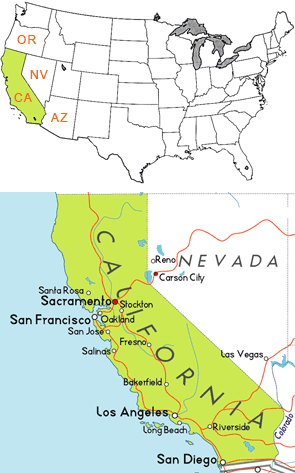 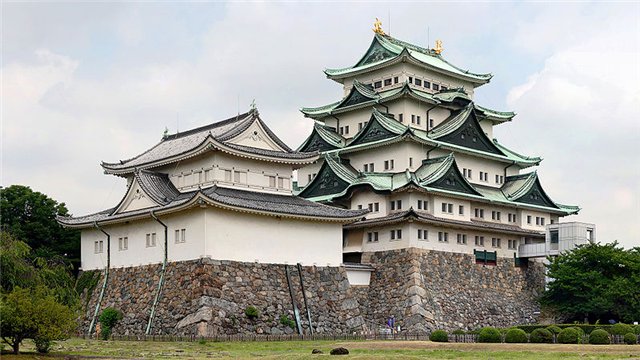 Пример: квадратная миля земли под Императорским Дворцом в Токио стоила дороже всей территории американского штата Калифорнии.
Последствия
производители стали терять своё технологическое преимущество

японские товары стали менее конкурентоспособны за рубежом

низкий уровень потребления вызвал дефляционную спираль

рост безработицы

кредит стал не доступен
В настоящее время с риском аналогичной последовательности событий сталкивается Китай: его быстрорастущий экспорт в середине 2000-х привел к тому, что официальные лица США пригрозили торговыми репрессиями, если власти Китая не примут меры для ограничения экспорта, не повысят курс юаня и не перейдут к "экономическому росту за счет увеличения потребления".
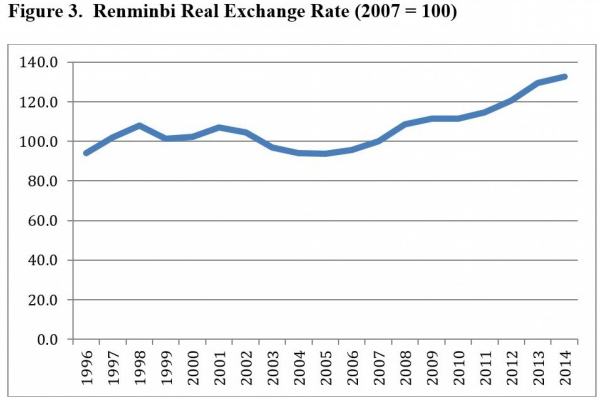 Результаты на сегодняшний день приведены на графике, на котором показан реальный обменный курс юаня с даты конвертации юаня для использования в расчетных операциях (1996 г.) до сегодняшнего дня.
Стоимость валюты начала резко повышаться в 2007 г. Как и в Японии, повышение стоимости вызвало дестабилизацию потоков капитала в Китай, которые были вызваны предположением, что у юаня, также как и у иены, ранее не было никакого другого пути, кроме роста.          Как и в Японии, рост стоимости валюты сопровождался финансовым пузырем. Так, на рисунке 4 показано, что реальное повышение курса привело к стремительному падению уровня ежегодного роста экспорта, с 15% (плавно на протяжении трех лет) до ниже 10%, и до заметного спада в настоящее время.
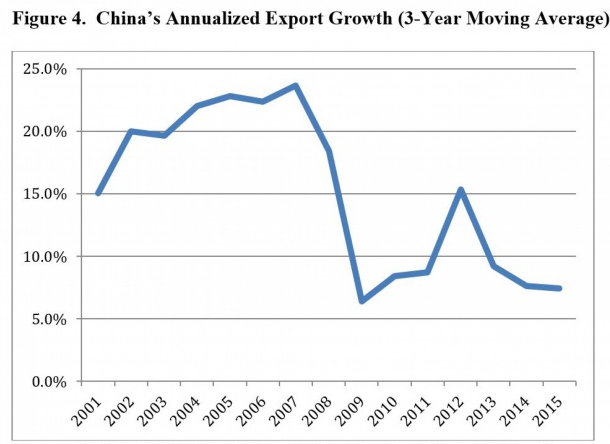 Дальнейшая девальвация юаня кажется необходимой, если Китаю придется содействовать своему экономическому росту и избегать долгосрочной "японской ловушки".
Источники
http://www.vestifinance.ru/articles/63509

http://expert.ru/d-stroke/2010/11/harakiri/

http://dictionary-economics.ru/art-49